Off Platform Commercial Lines Revamp & Personal Lines Changes
Awareness Session
September 2022
Discussion Points
Personal Lines Changes
Personal Lines exclusions and Demarcation changes
Excess changes: Buildings, Contents, Accidental damage, Power surge, All Risks and Motor
Limit changes
Removal of Premium Waiver for Retrenchment and Redundancy  
Various policy wording changes
Personal and Commercial Motor section: Retail Value Top-Up cover 
Commercial Revamp
General exceptions, conditions, and provisions (All products)
Business Interruption (All products except Body Corporate)
Territorial Limits (All products)
Accidental Damage  (All products)
Fire and Buildings Combined (All products – Fire not applicable to BC)dy
Public liability /Broadform public liability / Umbrella liability / Employers’ liability  section
Demarcation updates – GPA /Stated Benefits / Body Corp / Money / Motor / MT  
Motor Section (All products)
Personal Lines section – Alignment (Multisure)
Body Corporate
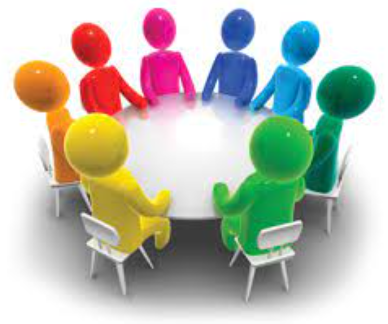 Off – Platform Personal Lines
2
Off – PLATFORM Personal Lines exclusions and Demarcation changes
Cyber losses, Road Accident Fund changes and Exclusion for Grid Failure
In line with our treaty requirement, we are excluding Cyber losses under our Personal policies. In addition, to fall in line with demarcation regulations, we are removing the Bereavement extension under our Personal Accident section. 
In terms of our Motor section, we currently do not cover the liability in terms of the Road Accident Fund. We are furthermore excluding cover if the Road Accident Fund is incapable or unable to compensate the Policyholder. 
NB: The exclusions shown above will be automatically added by our system to the policy schedules until such time as the policy wording has been updated
Adding - Exclusion for Grid  Failure - Grid Failure or the reconnection of electricity supply following Grid Failure is included in the revised policy wording. 
These changes will go live on 1 December 2022 for NEW business, and Renewals effective 1 January 2023, pending on Third Party as well as OMI Retail for development.
Personal Lines – excess changes
Buildings
Standard excess – R1,500
Accidental damage and power surge excess – 
Accidental damage to fixed machinery in the private home – R2,500
Power surge – R2,500
Accidental damage to the private home – R2.500
Contents
Standard – non-retired – R1,250
Standard – Retired – R1,250
Accidental damage including power surge – R2,500
All Risks
General All Risks R750 / Cellular Phones R1000  / Drones R750  / All other categories  R750
Remote Blocking – 10% of claim   
Motor
Standard – R5,000
Windscreen – 20% of claim minimum R1,000
Additional excesses – Non-regular driver – Add – R3,000
Age excess – Add – R3,000
NB: Refer supplementary endorsement for detailed breakdown on excess updates
LIMIT CHANGES
Contents section 
Accidental spoilage of food in fridges and freezersLimit reduced to R10 000 with a R2000 excess (part of grid failure)
Fire Brigade charges limited to R100 000
Cost of clearing debris after an insured event  limited to R100 000
Buildings section
Public authorities' requirements limited to R100 000
Fire brigade charges  limited to R100 000
Demolition and professional fees limited to R100 000
5
REMOVAL OF SECTIONS
Premium waiver for Retrenchment and Redundancy section
Due to our non-life insurance license, we can no longer write this cover. 
We currently have 618 policies that have chosen this section. We are manually giving notice of cancellation of this section to our clients. 
SWIFTcare
Swiftcare are no longer providing cover for the undernoted added benefits and as such, they are being removed. 
HIV cover
Trauma counselling
Telephonic advice
Return of mortal remain
6
Motor section: Retail Value Top-Up cover – OFF – Platform Personal and Commercial policies
Due to various factors driven by supply chain disruptions, parts shortages, computer chip issues, shipping issues and new vehicle availability.  Insurers are experiencing issues where sales prices are coming in higher than the actual retail value coming from the industry guides. 
We will now be offering a new extension  called Retail Value Top Up extension.
The effective proposed date of this extension is the  01 December 2022, pending on Third Party resources for development.
Rules for the new extension
Available for all cars and LDVs less than 3500kg on Personal and Commercial products. 
The extension can be selected for Comprehensively insured and Third-Party Fire and Theft covers. 
There are 3 available options for selection i.e., 15%, 20% or 25%. 
A clause must be selected if this extension is required. 
This extension will be available to existing business.
 This cover is optional on renewals. 
 A premium will be charged for this extension and included in the overall motor premium.
 The cover as well as the percentage selected, will be printed on the policy schedule.
 
 NB: RETAIL VALUE TOP UP COVER PREMIUM

OMI Retail Value Motor Calculator must be utilised to calculate the Retail Value Top-Op premium.
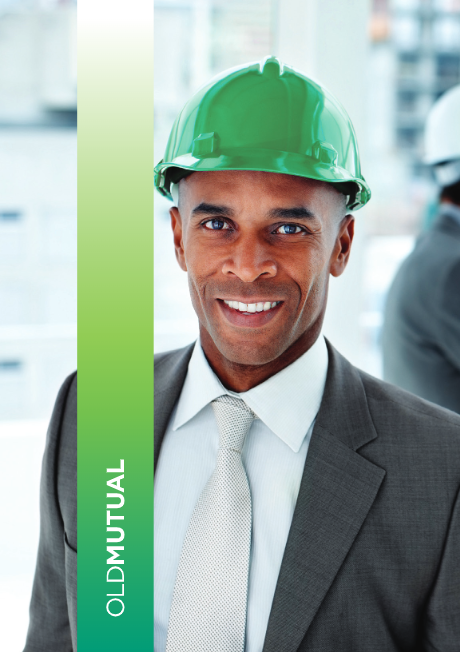 Off- Platform Commercial
8
General exceptions, conditions, and provisions
NB: Some of the noted changes such as CBI and Demarcation changes have been communicated with our Off-platform intermediaries and the requested changes are ongoing
Communicable diseaseNew exception - any disease which can be transmitted by means of any substance or agent from any organism to another organism 
Cyber losses Replaces - Computer Losses -  excludes all cyber-related losses. 
Grid Failure
New exception – “this Policy does not cover any loss, damage, claim, cost, expense or other sum of any nature, including any consequential losses in terms of any Section of this Policy” - Grid Failure or the reconnection of electricity supply following Grid Failure
Prevention of loss, maintenance compliance and access to Insured PropertyReplaces - Prevention of loss (General Condition) –– enforcing compliance with the laws, regulations, by-laws or rules applicable to the business. Maintenance of property
business interruption
Cover restrictions for with or without material damage
In view of the lack of support from our reinsurers in the event of a large-scale events, we will no longer be able to provide non-physical-damage business interruption cover. This means that we will only provide cover for business interruption losses that are due to physical damage to insured property. Consequently, we will not cover losses arising from non-physical damage acts such as closure or restriction by a lawfully established or recognised authority. Some of the extensions that are impacted include public utilities and public telecommunications. 
The following extensions will no longer be available: 
Public utilities – extended cover 
Public telecommunications – extended cover 
Oil pollution
Loss of liquor license 
Pollution of any sea, beach, or waterway
The following extensions will be covered up to a maximum limit of R5 million: 
Murder, suicide, food, or drink poisoning 
Vermin, pests, or defective sanitary arrangements  - Agri
Wild game attack, shark scare or shark attack - Agri
Bomb scare - Agri
Guesthouses –Agri
business interruption - CONTINUED
Business Interruption with material damage
Some of our Commercial and Agri products (applicable to Commercial and Premier divisions) provide extensions for non-material damage such as: 
Public utilities – Insured Perils only
Public telecommunications – Insured Perils only
The amount payable under this extension in respect of each item (other than claims preparation costs) is limited to 90% of the sum insured for the particular item and in total R25 000 000 for any one event or series of events with one original cause or source.
business interruption - CONTINUED
Murder, Suicide, Food or Drink Poisoning, Vermin, Pests or Defective Sanitary Arrangements
Cause updated by adding wild game and bomb scare and restricting kilometer radius to 15km and maximum limit of indemnity R5,000,000
wild game attack, shark scare or shark attack within a 15 km radius of the premises of the insured
bomb scare or bomb attack within a 15 km radius of the premises of the insured
business interruption - CONTINUED
Definitions - Insured peril (now listed)
Fire
Aircraft
Earthquake
Explosion
Impact
Leakage
Lightning
Malicious damage
Riot and strike (excluding loss or damage occurring in the Republics of South Africa and Namibia)
Storm and water / Special perils
Subsidence, landslip and heave / Subsidence, landslip and heave (limited) as defined in the Fire, Buildings combined or Office contents sections of this policy
Specific conditions – added –
Indemnity period increased and additional expenditure
Exclusion of losses beyond the indemnity period
Territorial limits
All sections Amended as follows: 
The Republic of South Africa, 
The Republic of Botswana, 
The Kingdoms of Eswatini,
The Kingdom of Lesotho, 
The Republics of Malawi,
The Republic of Namibia 
The Republic of Zimbabwe
Accidental damage
Breakdown and Derangement  (Specific exception 2) 
Cover has been amended to:
Breakdown, derangement, or power surge 
Loss of or damage to insured property caused by breakdown, electrical, electronic and/or mechanical derangement or power surge
Fire and Buildings Combined
Accidental damage to geysersUpgraded clause for Buildings Combined
New clause for Fire 
Replacement of geysers installed,  includes the definition of a geyser

BurstingNew clause available under Fire / Buildings Combined sections – maximum limit R15,000
 to cover loss or damage as a result of bursting or overflowing or leakage of water or oil from any tanks, apparatus or pipes installed in the buildings insured under this section including loss of or damage to such tanks apparatus or pipes.
Public liability /Broadform public liability / Umbrella liability / Employers’ liability/
Sexual abuse assault harassment or molestationNew exclusion - for any claims arising out of sexual abuse assault harassment or molestation including unwelcome sexual advances, requests for sexual favours and any unwelcome verbal, visual or physical contact of a sexual nature

Workers compensation (Employers’ liability section)
New exclusion - any amounts as may fall within the scope of any Act in terms of which any employee may claim compensation for work related injuries. This exception shall apply regardless of whether or not the applicable legislative fund is incapable of providing or unable to provide compensation;
Demarcation updates - Group personal accident and stated benefits section
Definitions - Medical expensesAmended to Emergency expenses shortfall  
Occupational injury compensation enactment
Medical Expenses replaced with Emergency expense shortfall
Trauma – No longer covered 
Life support machinery extension
Wording expanded to exclude payments that fall under the applicable legislative funds or payable under Medical scheme or Medical scheme savings
   Mobility extension 
Wording expanded to exclude payments that fall under the applicable legislative funds or payable under Medical scheme or Medical scheme savings
Motor section
Definitions
Reasonable retail value amended to Retail value 
Noted – automatic adjustment on insured value at renewal – vehicles under 3500kg
Provisos – Retail value top up cover – if stated in the schedule
Territorial Limits under Motor Section
The Republics of South Africa, 
Angola (except for Cabinda), 
Botswana, 
the Kingdom of Eswatini, 
the Republic of Kenya, 
the Kingdom of Lesotho, 
the Republics of Malawi, 
Mozambique, 
Namibia, 
the United Republic of Tanzania, 
the Republics of Zambia  
Zimbabwe
Compulsory motor vehicle insurance enactment (RAF)
(Specific exceptions to sub-section B) 	
Exception to apply regardless of the status of the legislative fund
Motor section CONTINUED
Sub-section C  - Medical expenses and trauma costs – Defined eventsamended to Emergency expenses shortfall – payment under this cover shall be reduced by amounts that fall underwork related claims / compulsory motor vehicle insurance enactment / payments under the Medical schemes and schemes savings account

(Specific exceptions applicable to all sections)
Intoxicating liquor, drugs, or not licencedAmended to Intoxicating liquor, drugs, or not licenced or breach of the Road Traffic Act
Cover expanded t include the applicable regulation - the National Road Traffic Act, 93 of 1996 (as amended) or any of its regulations including inter alia the National Road Traffic Regulations
Retail value top up cover extension to sub-section A (if stated in the schedule to be included)
New optional extension
Personal line sections (under multisure)
Product Alignment – 
HOUSEHOLDERS
Definitions – Insured PropertyBusiness goods and equipment limit increased from R30,000 to R50,000 or 10% of the sum insured stated in the schedule
Theft Cover expanded - Any other building used for the purpose while studying at an educational institution and restricted to boarding houses, campus accommodation…
Unoccupied PremisesExcess increased from R1,500 to R2,500, unoccupancy 30 days (specified)
Security gates and burglar bars
Additional excess of R5,000 – access gained through unsecured external doors or opening window
(Clauses, extensions and limitations)
Damage to garden extension to sub-section A (Property)  New cover added with a limit of R10,000 
Discomfort extension to sub-section A (Property)   Limit increase – from R7,500 to R10,000
Power surgeNew cover with a R25,000 limit (annual aggregate R50,000)
Storage cost for contents after loss extension to sub-section A (Property)
Limit increased from R5,000 to R10,000
21
Personal line sections (UNDER multisure) - continued
Product Alignment – 
HOUSEOWNERS
Buildings
Clearly defined that these are “domestic” carports / water tanks / tennis courts / solar panel, etc.
Sub Section D – Property Owners Liability – Specific Exceptions applicable to Sub Section DExclusion - Sexual abuse assault harassment or molestation 
Compulsory excess (domestic solar panel or photovoltaic systems or wind turbines) 
Compulsory excess (domestic solar panel or photovoltaic systems or wind turbines) 10% of claim min R1,000
Cost of Removal of fallen trees extension to Sub Section A – (Property) Sub section D - Property Limit increased – from R7,500 to R10 000
Discomfort Extension to Sub Section A (Property) Limit increased –  from R7,500 to R10 000
Non-forcible and violent entry into vehicle extension (if stated in the schedule to be included)Cover limitations of 50% of the claim maximum of R10,000
PERSONAL LIABILITY & EXTENDED PERSONAL LIABILITY  
Specific exceptions - Wilful acts & Acts of the insured Wordings expanded to include –physical assault/seduction/sexual abuse/sexual advances/request of sexual favors, etc.
Trauma extension No longer available
22
Body corporate
BUILDINGS
BurstingCover expanded to include pipes including loss of or damage to such tanks apparatus or pipes excluding loss or damage – to the contents of such tanks, apparatus or pipes 
Medical, trauma and funeral costs
Cover amended to Accidental death and emergency expenses shortfall benefit 
   Electrical geyser replacement
Cover amended to Geyser replacement  
  Definition of geyser 
Expanded to include - any system or device (excluding boilers, pressure vessels, economisers or super heaters but including heat pumps, gas geysers solar geysers and integrated systems) used solely for the heating of water, including all its components and piping within two metres from the system or device.
23
Body corporate - continued
Specific conditions applicable to sub-section C
Replacement of electrical geyser with a solar geyser
Replaced with Replacement of electrical geyser with an environmentally friendly option
(existing electrical geyser with a gas or solar geyser, a hybrid solar system, heat pump or induction heating geyser provided that the maximum amount that the company will pay is limited to) 	
Reporting of damagethe maximum amount payable for any costs incurred by the insured in respect of the replacement of any geyser shall not exceed the amount for which the company’s specialist geyser replacement facility is able to replace such geyser.
Geyser replacement limits  
Geyser values removed and replaced with “The maximum liability of the company under this sub section for any one geyser shall be limited to the amount for which the company’s specialist geyser replacement facility is able to replace the geyser”.
24
Body corporate - continued
Money section
Clauses, extensions and limitations
New ext. Contingency extension
New ext. Credit cards extension (R10,000 limit)
New ext. Extortion extension

  Fidelity section & Trustees indemnity section & Umbrella liability
Sexual abuse assault harassment or molestation 
New exclusion - for any claims arising out of sexual abuse assault harassment or molestation including unwelcome sexual advances, requests for sexual favours and any unwelcome verbal, visual or physical contact of a sexual nature
25